Jak wojna splotła dwa światy
Regiony miasta
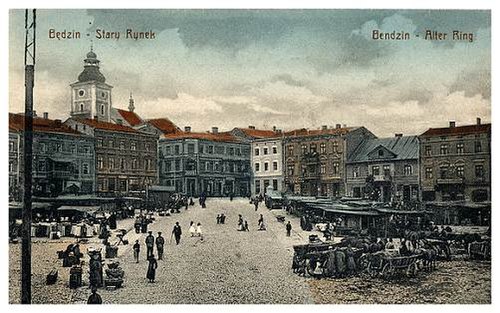 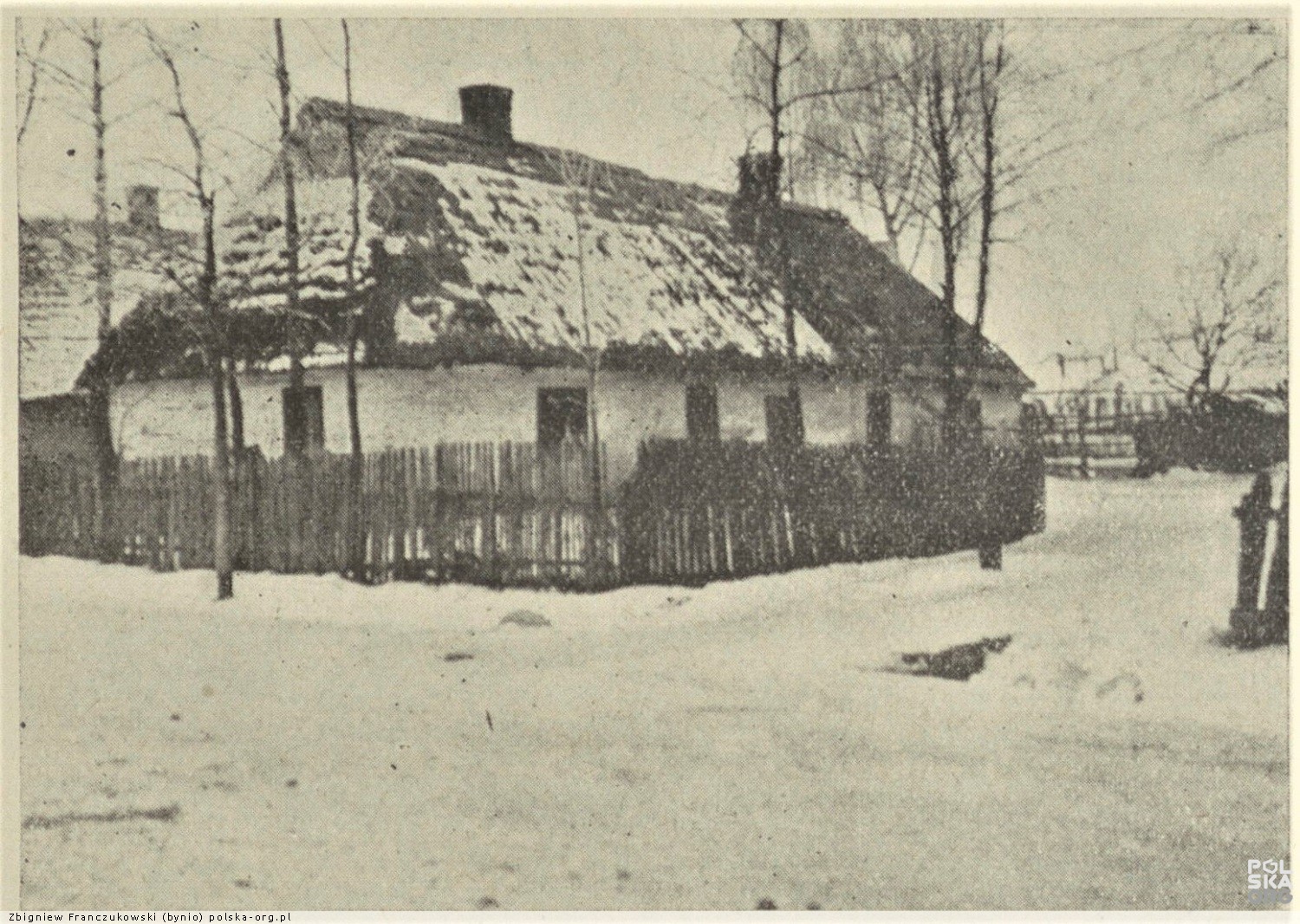 Żydzi
Polacy
Stare miasto
Obrzeża np. Małobądz
Szpitale
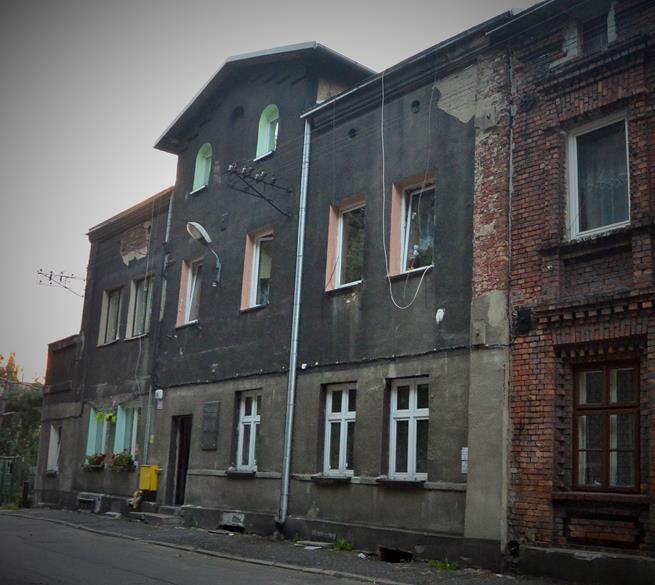 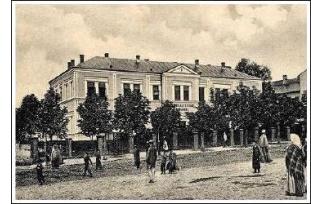 Żydzi
Polacy
Ul. Podzamcze
Plac 3 maja
Szkoła podstawowa
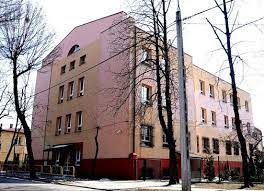 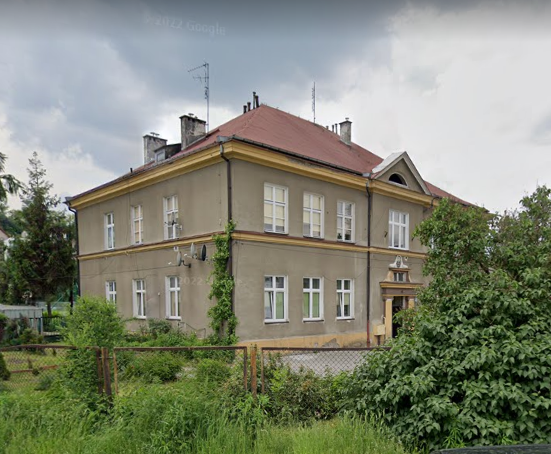 Żydzi
Polacy
Szkoła im. Rapaporta
Szkoła Podstawowa nr 1
Szkoła średnia
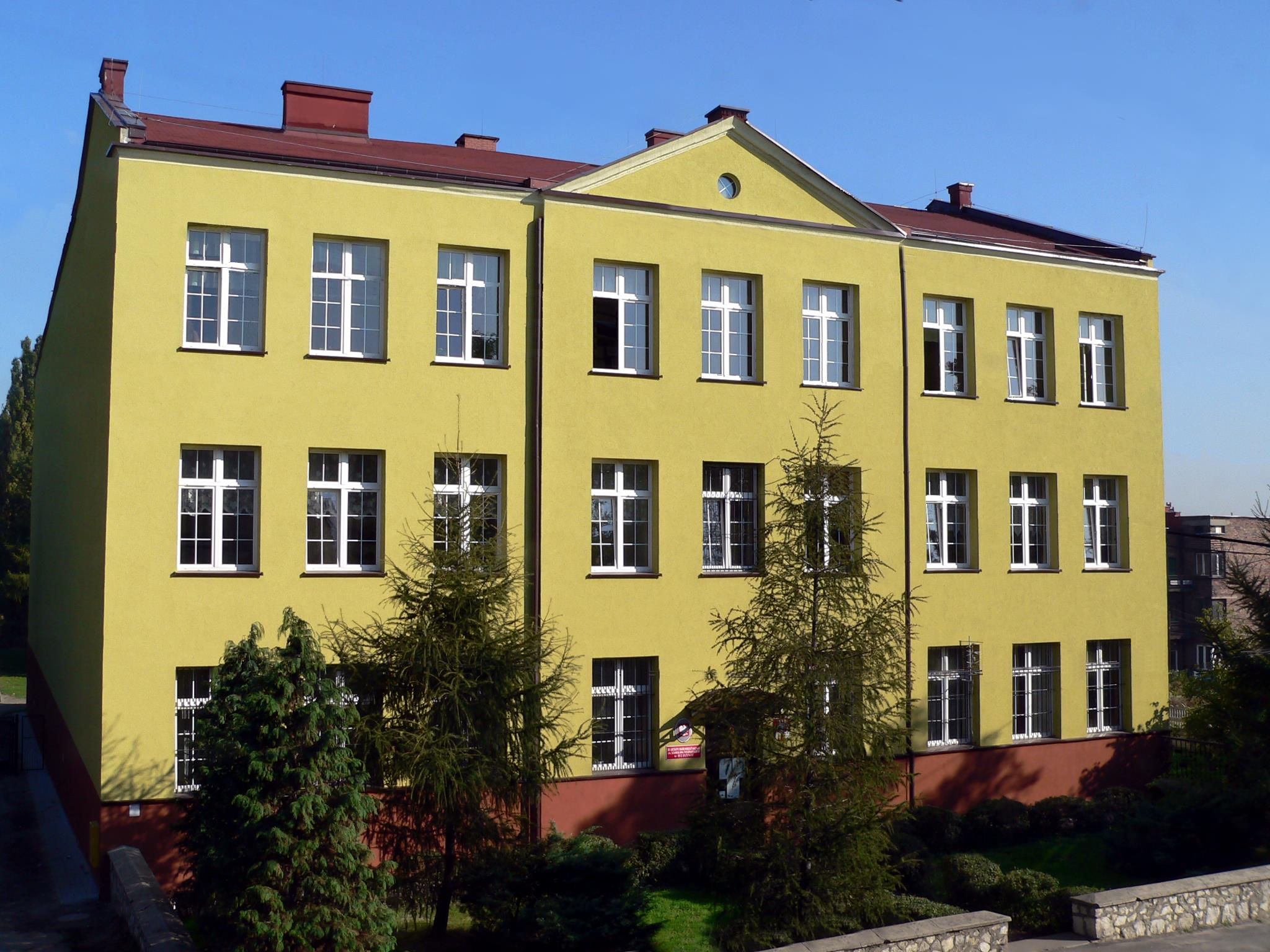 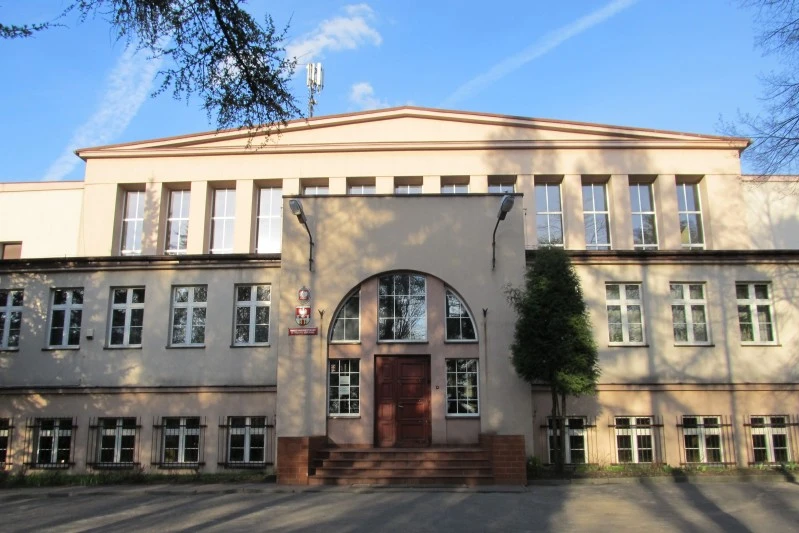 Żydzi
Polacy
Szkoła średnia Furstenberga
Liceum im. Mikołaja Kopernika (szkoła handlowa)
Kluby sportowe
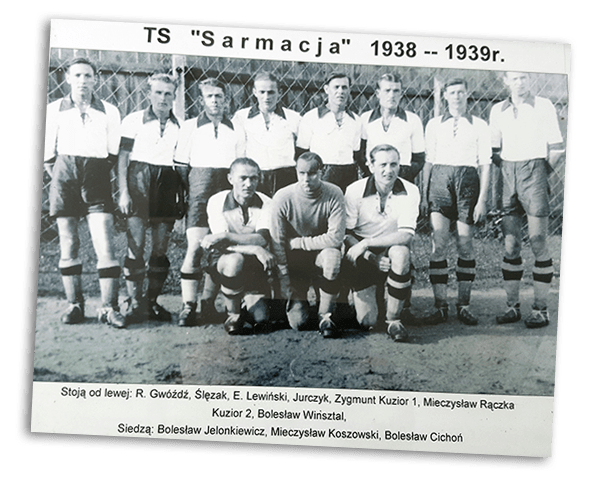 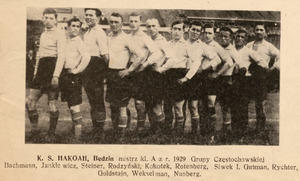 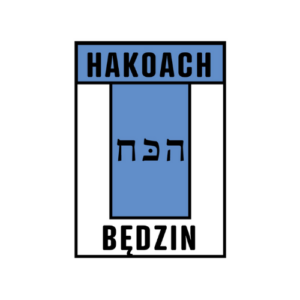 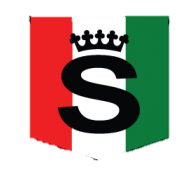 Żydzi
Polacy
Hakoah, Makabi
Sarmacja
Religia
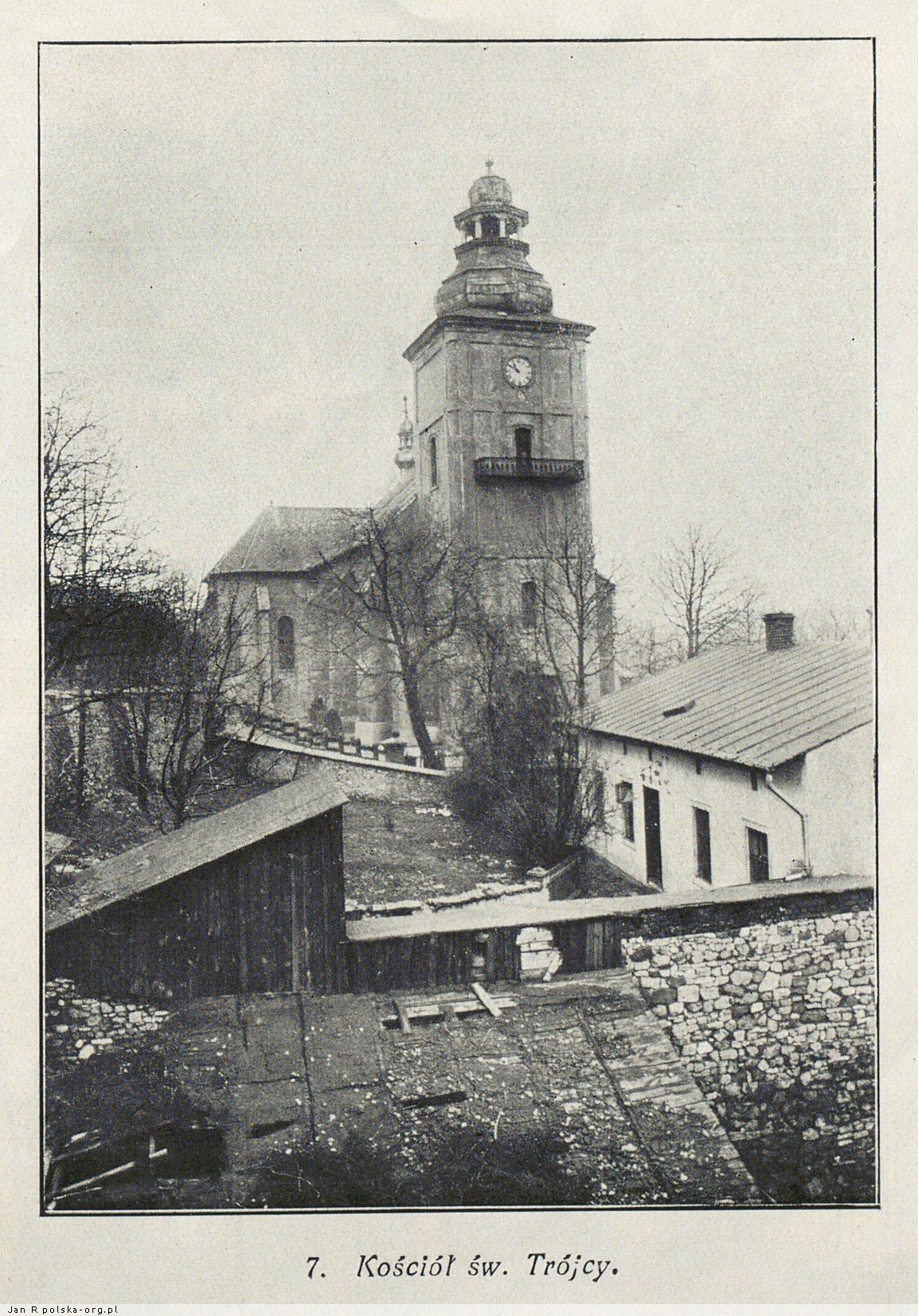 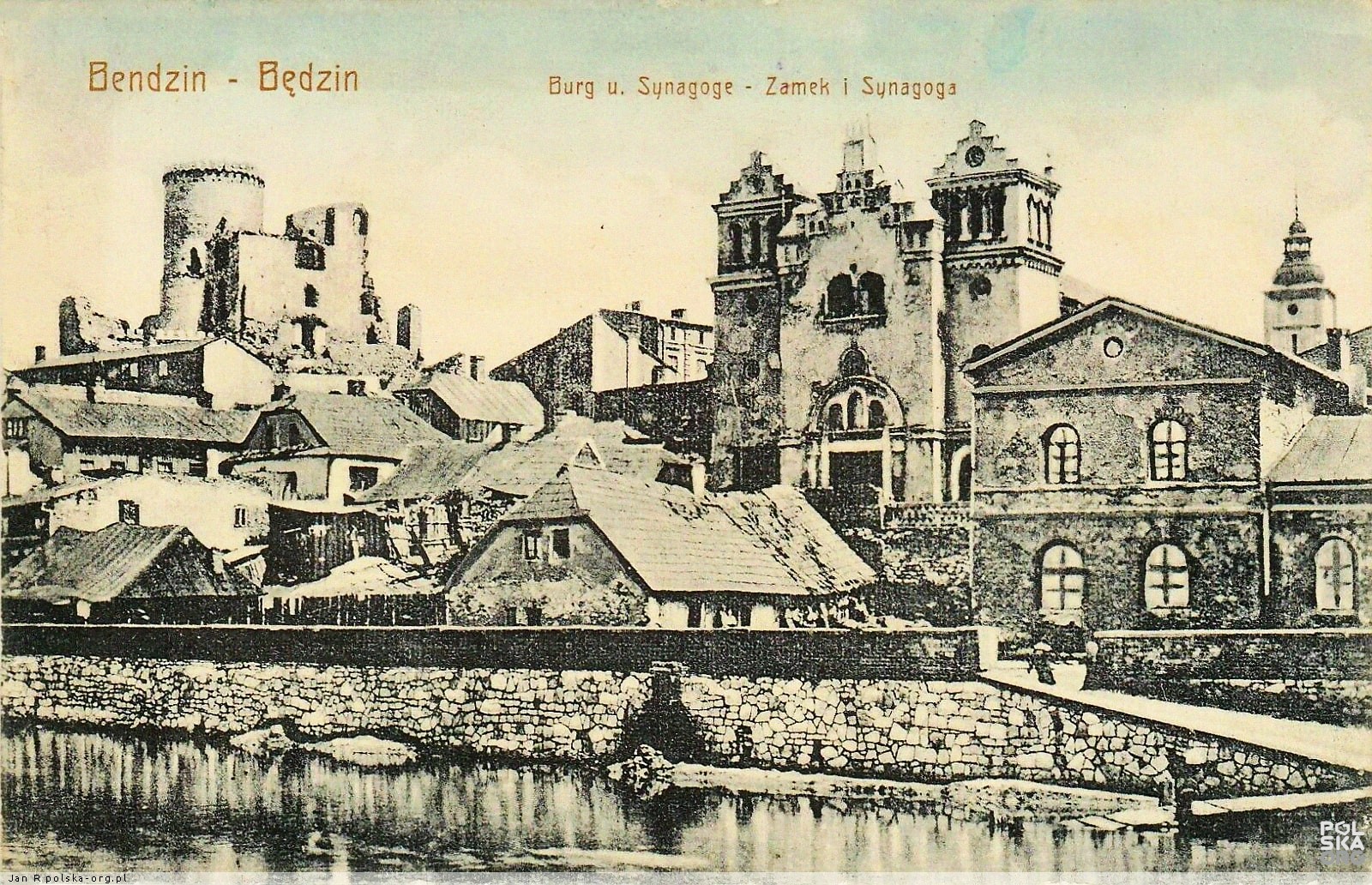 Żydzi
Polacy
Synagoga ul. Bożnicza
Kościół Świętej Trójcy
Święta
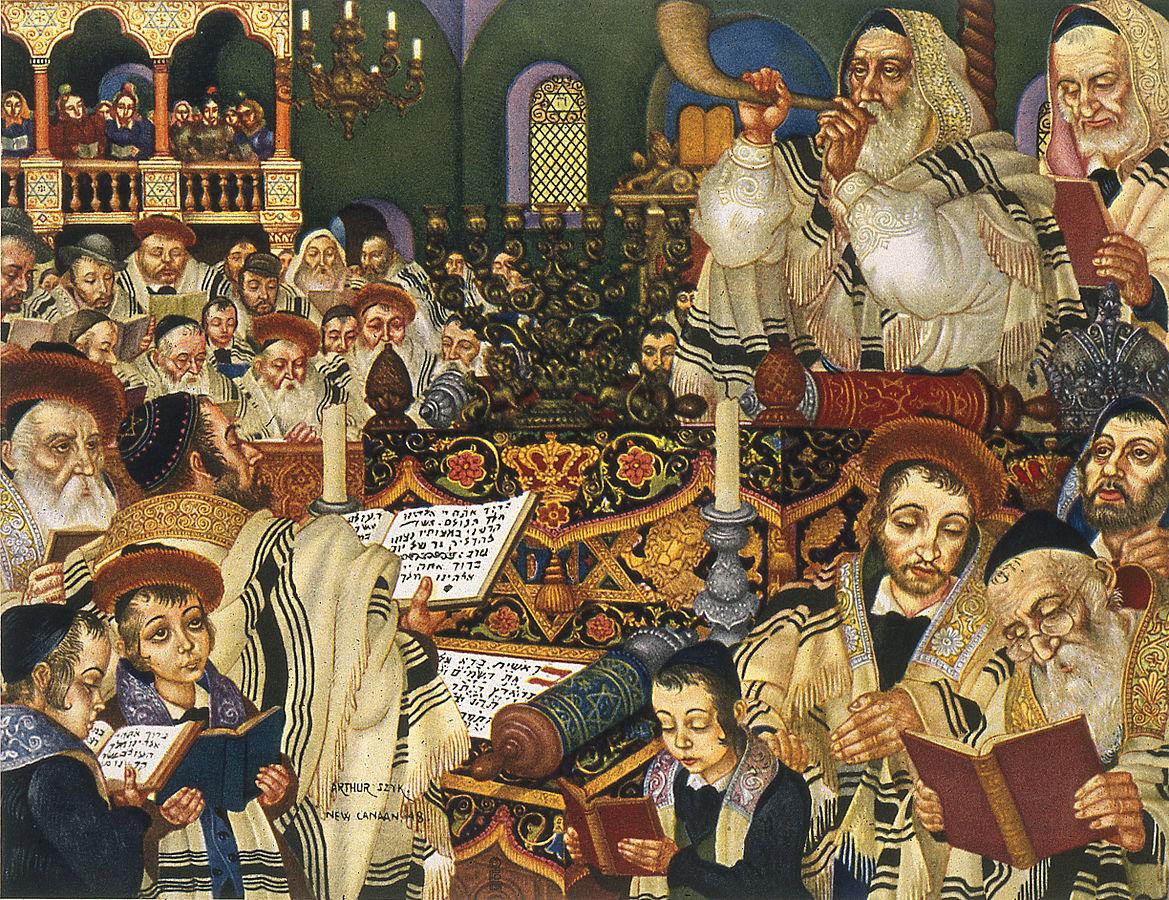 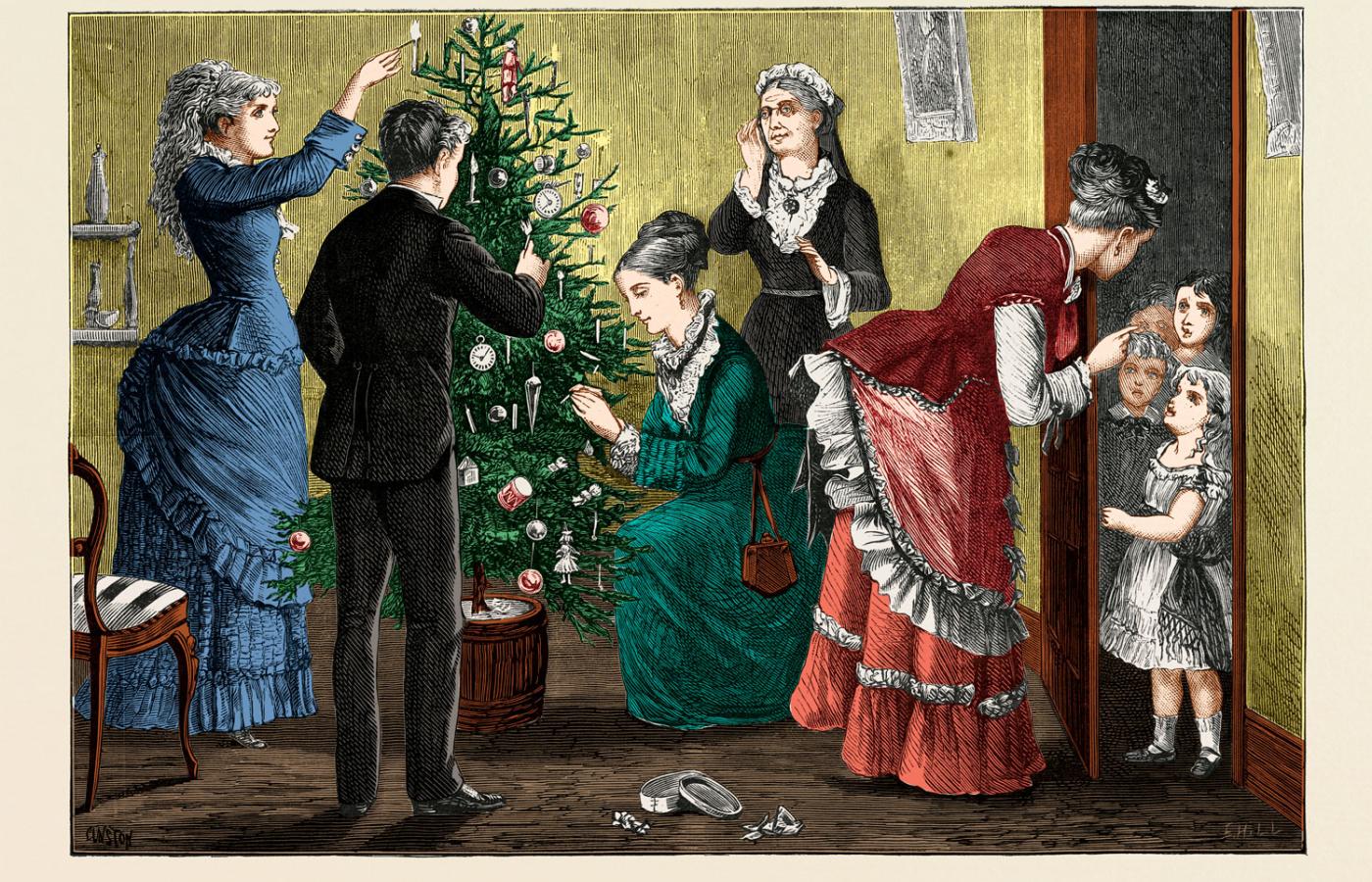 Żydzi
Polacy
Rosz ha-Szana, Jom Kipur, Sukkot, Chanuka
Trzech króli, Wielkanoc, Boże Ciało, Boże Narodzenie
Cmentarze
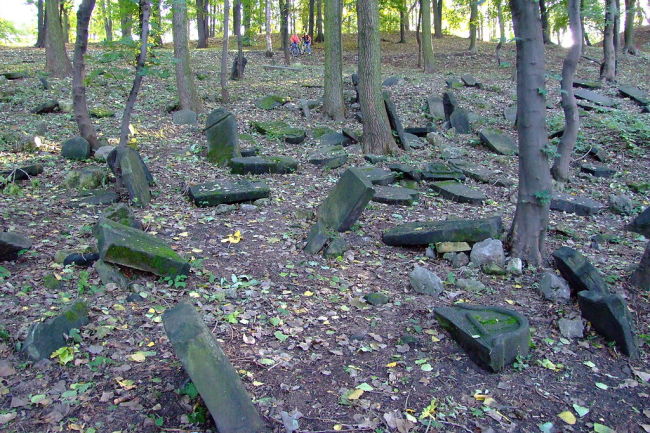 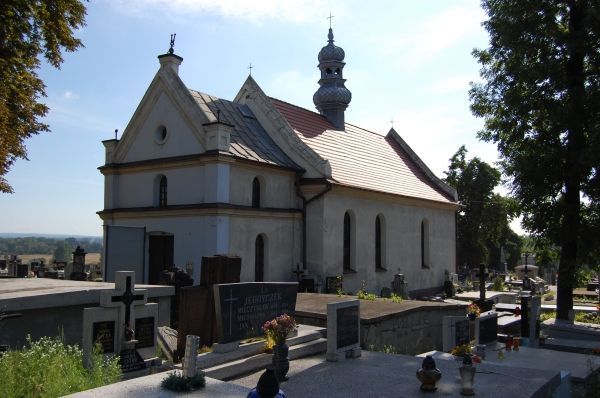 Żydzi
Polacy
Kirkut podzamcze
Na górze zamkowej
Splecione losy
Ks. Wincenty Zawadzki – uratował ludzi z płonącej synagogi w no­cy z 8 na 9 wrze­śnia 1939 ro­ku, za co w 1989 zo­stał po­śmiert­nie odz­na­czo­ny izraelskim medalem Sprawiedliwy wśród Narodów Świata
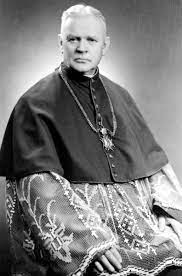 Splecione losy
Dr Tadeusz Kosibowicz – w szpitalu miejskim ukrywał i leczył Żydów. W 2006 otrzymał pośmiertnie Medal Sprawiedliwy wśród Narodów Świata przyznawany osobom, które z narażeniem własnego życia ratowały Żydów
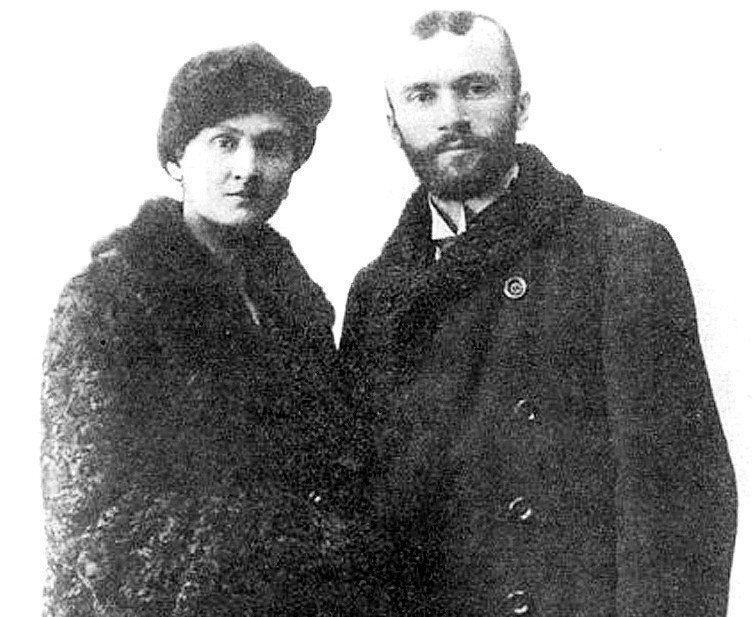 Splecione losy
Stanisława Sapińska – kontaktowała się z Rutką Laskier i przechowywała jej pamiętnik, który stał się sensacją na dużą skalę.
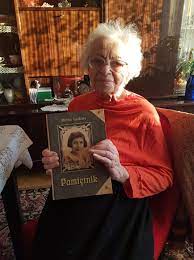 Podsumowanie
Wzajemne relacje Żydów i Polaków sprawiły, że do naszych czasów przetrwała choć część przedwojennego dorobku kulturowego m.in. szkoły, cmentarze. 
Głęboka więź między nimi sprawiła, że np. Polacy pomagali Żydom podczas okupacji.